NPA Knowledge Organiser: Year 6 – Autumn term
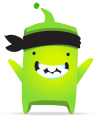 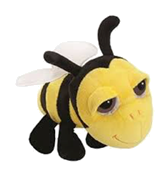 PETS
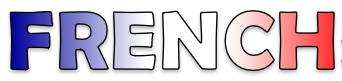 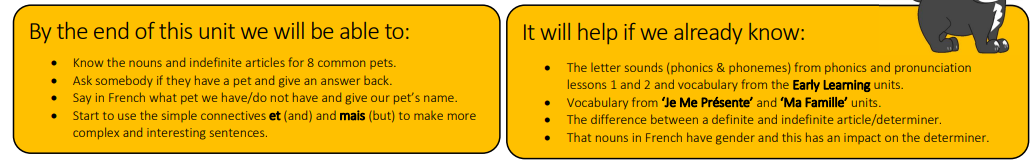 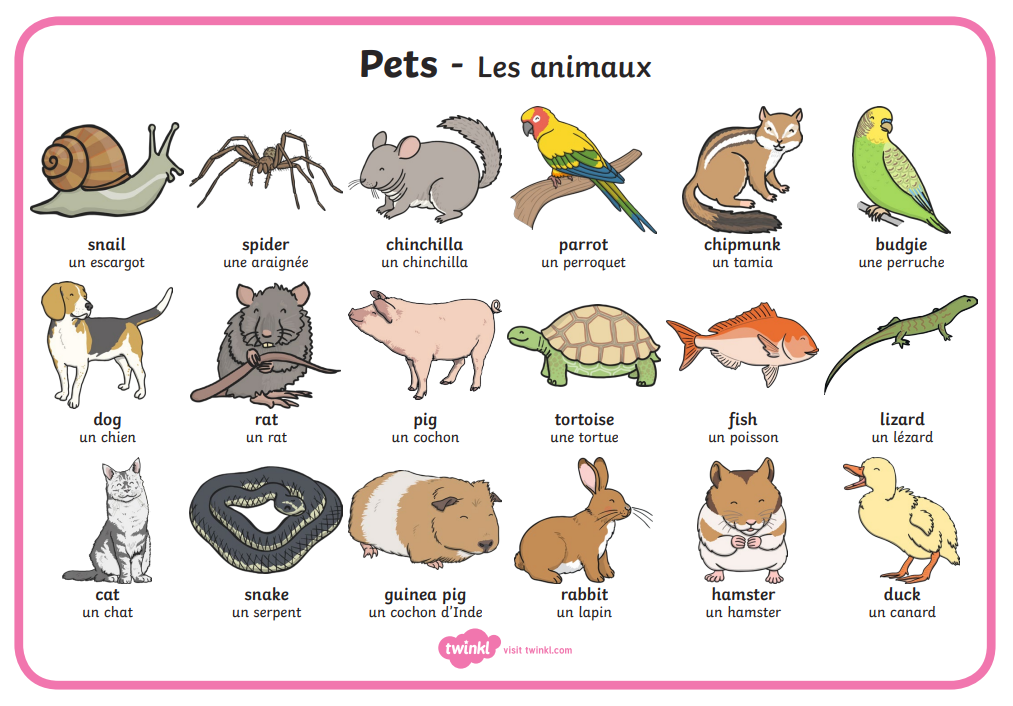 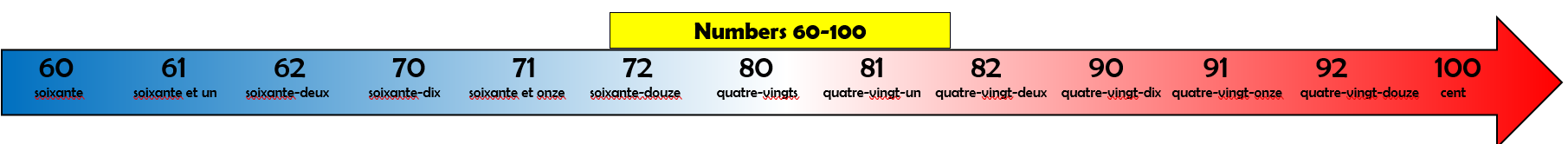 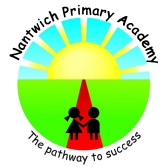 NPA Knowledge Organiser: Year 6 – Autumn
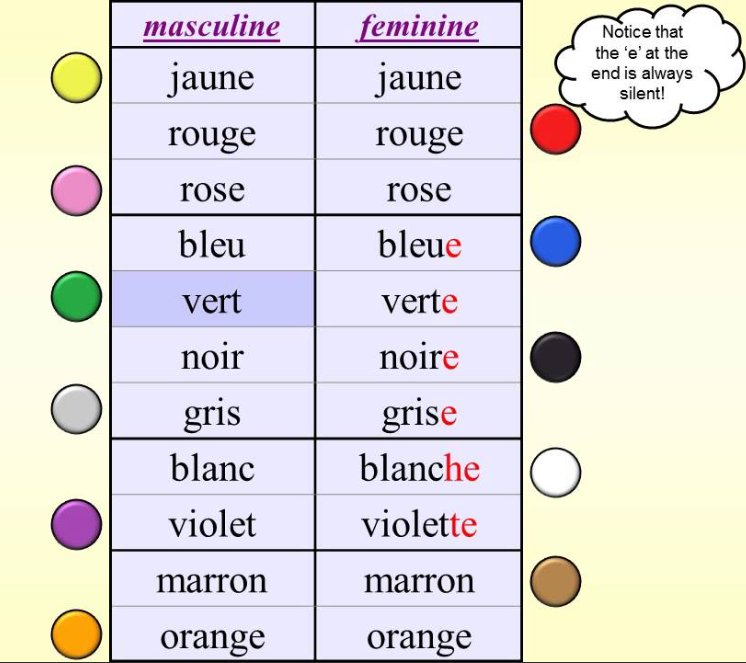 The points of the compass - Les points cardinaux
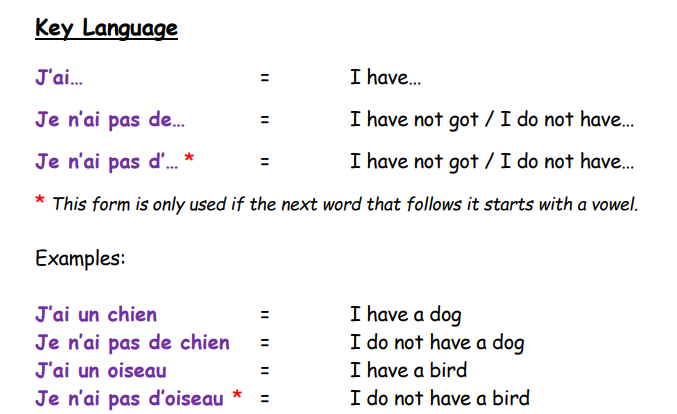 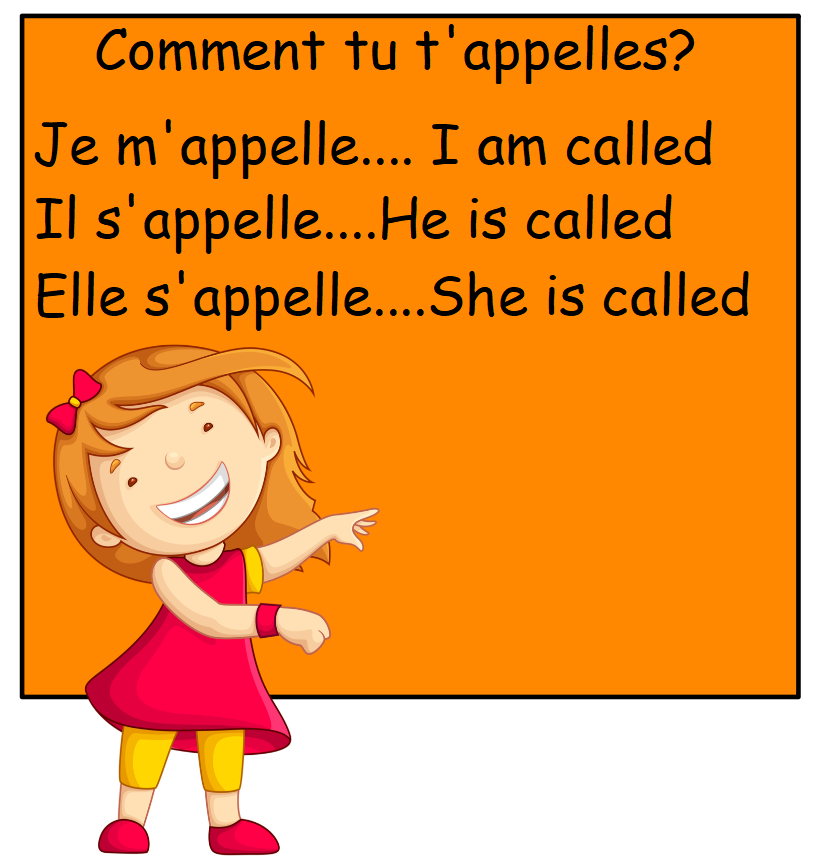 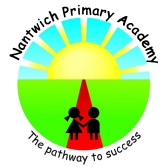 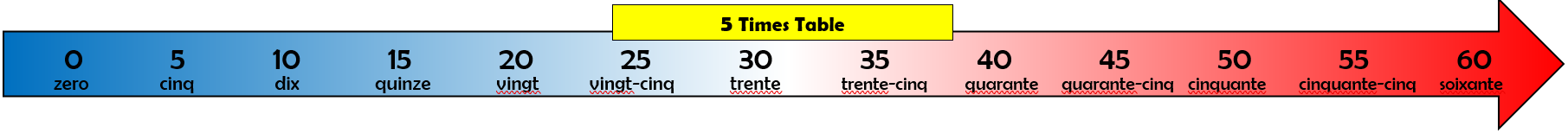